September 2020
BW320 Signaling
Date: 2020-09-14
Authors:
Slide 1
Ron Porat (Broadcom)
September 2020
Abstract
320MHz channelization has been defined as any two contiguous 160MHz channels [1][2]





Propose to explicitly signal whether a transmission is occupying the light blue or the dark blue set of channels
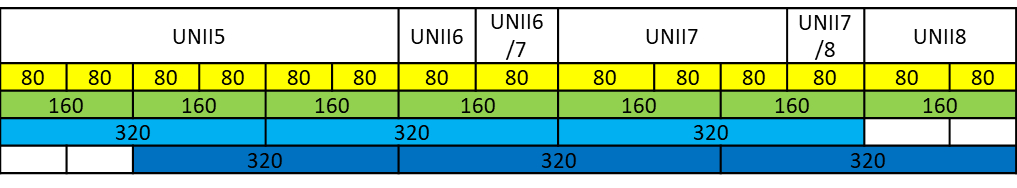 Slide 2
Ron Porat (Broadcom)
September 2020
Proposed U-SIG BW Signaling
Transmission of 20/40/80/160MHz PPDU is unambiguous in terms of its frequency location since channels are non-overlapping. 

However due to the partially overlapping nature of 320MHz channels, a 320MHz device in a 320MHz BSS hearing a 320MHz non-OFDMA PPDU is guaranteed to fail decoding if the PPDU belongs to the other set (sets denoted below by -1 and -2). It is undesirable to enable STA decode PPDU they are bound to fail.

Propose to signal the exact set the PPDU belongs to by having two entries in U-SIG, namely 320_1, 320_2. This will also help identify OBSS PPDU.
Slide 3
Ron Porat (Broadcom)
September 2020
References
[1] 20/0953  - 320MHz Channelization
[2] 20/1229 – PDT phy channel numbering and channelization
Slide 4
Ron Porat (Broadcom)
September 2020
SP #1
In addition to four entries for 20/40/80/160MHz, do you support having two entries in U-SIG BW field for 320 MHz?  
320-1 if PPDU channel center frequency is 31, 95, 159
320-2 if PPDU channel center frequency is 63, 127, 191
Slide 5
Ron Porat (Broadcom)